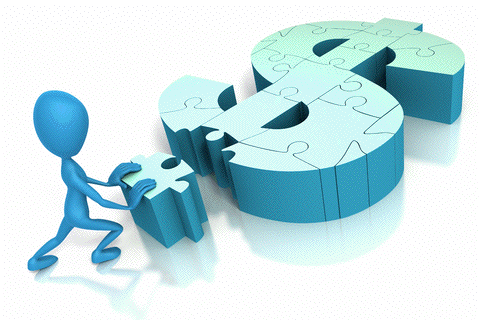 BUDGET AMENDMENT RESPONSECM Travis Amendment 12.14  Increasing Competition and Reducing Cost of Procurement  Jerry Adams, Chief Procurement Officer
CM Travis – 12.14 Budget Amendment FY 2021
The City of Houston will consolidate and professionalize the procurement function with a goal of increasing competition and reducing cost. Houston uses a federated model where some procurement personnel are embedded within department with limited oversight by the Chief Procurement Officer. Under a consolidated model, all procurement activity would be under the review of the CPO. Procurement activity would be carried out by two City departments – Strategic Procurement for all goods and non-construction materials and Design and Construction for all construction and construction related services.
Element 1 – The City of Houston will consolidate and professionalize the procurement function with a goal of increasing competition and reducing cost.
Chapter 15, Sec 15-43 of the City’s Code of Ordinances allows that the Chief Procurement Officer may delegate procurement authority to departmental purchasing units (DPUs).
Current state of delegation of authority –
There are three departments with delegated authority for construction projects with oversight
There are thirteen departments that have delegated authority to purchase goods and services (up to $50K) with oversight
There are eleven departments that SPD manages all purchases up to $50K
SPD manages all formal procurements for goods and services over $50K
Consolidation activities in progress
SPD currently has interdepartmental agreements in place with three departments – HFD, FMD and HITS
Short term – SPD is evaluating additional opportunities for interdepartmental agreements and / or simply absorbing procurement activities for departments with low volume procurement activities
Long term – Finance Department is evaluating opportunities for total centralization of Procurement and Accounts Payable activities
- Professionalize the Procurement Function
SPD’s focus in the past year has been on two main areas
Updating procurement process, procedures and policies
Standardization of execution 

Engagement with NIGP (National Institute of Government Purchasing)
Membership services
Webinars
White papers

Benchmarking with other Texas municipal procurement agencies
Harris County
Austin
El Paso
Element 2 – Procurement activity would be carried out by two City departments – Construction and Goods and Services
Agree with segregation of construction and non-construction, but not centralization of all construction.
Although all construction projects must follow the same / similar processes and/or procurement methodologies, HAS projects are unique from GSD projects and HPW projects in the areas of engineering requirement, vendor base and areas of compliance (FAA / FEMA, etc.)
Currently, SPD leadership participates in all construction procurement activities from cradle to grave, as noted on slide 4.
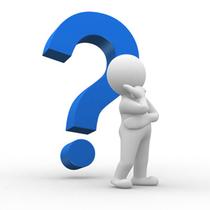 Questions?